REALIZZATO CON IL SOSTEGNO DI
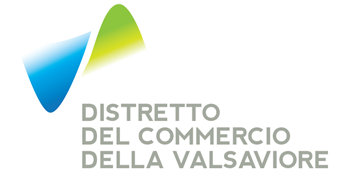 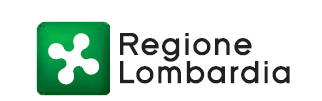 «Promozione dei Distretti del Commercio per la ricostruzione economica territoriale urbana» -D.d.u.o. 29 Maggio 2020 n. 6401 e Decreto n. 8286 del 10/07/2020 di Regione Lombardia
BANDO RIPRESA CONSAPEVOLE del Distretto del commercio «Energia per il commercio» della Valsaviore- Delibera n. 31 del 05/08/2020
Obbiettivo: sostenere la vivacità del tessuto urbano e promuoverne una vera e profonda rigenerazione economica urbana, attraverso progetti integrati tra operatori economici, enti locali, partner esterni pubblici e privati, capaci di realizzare benefici economici, ambientali e sociali

Beneficiario:_____________________________

Importo del progetto: ________________ Agevolazione concessa: ________________________________

Descrizione delle spese: _________________________________